Geld
Geld
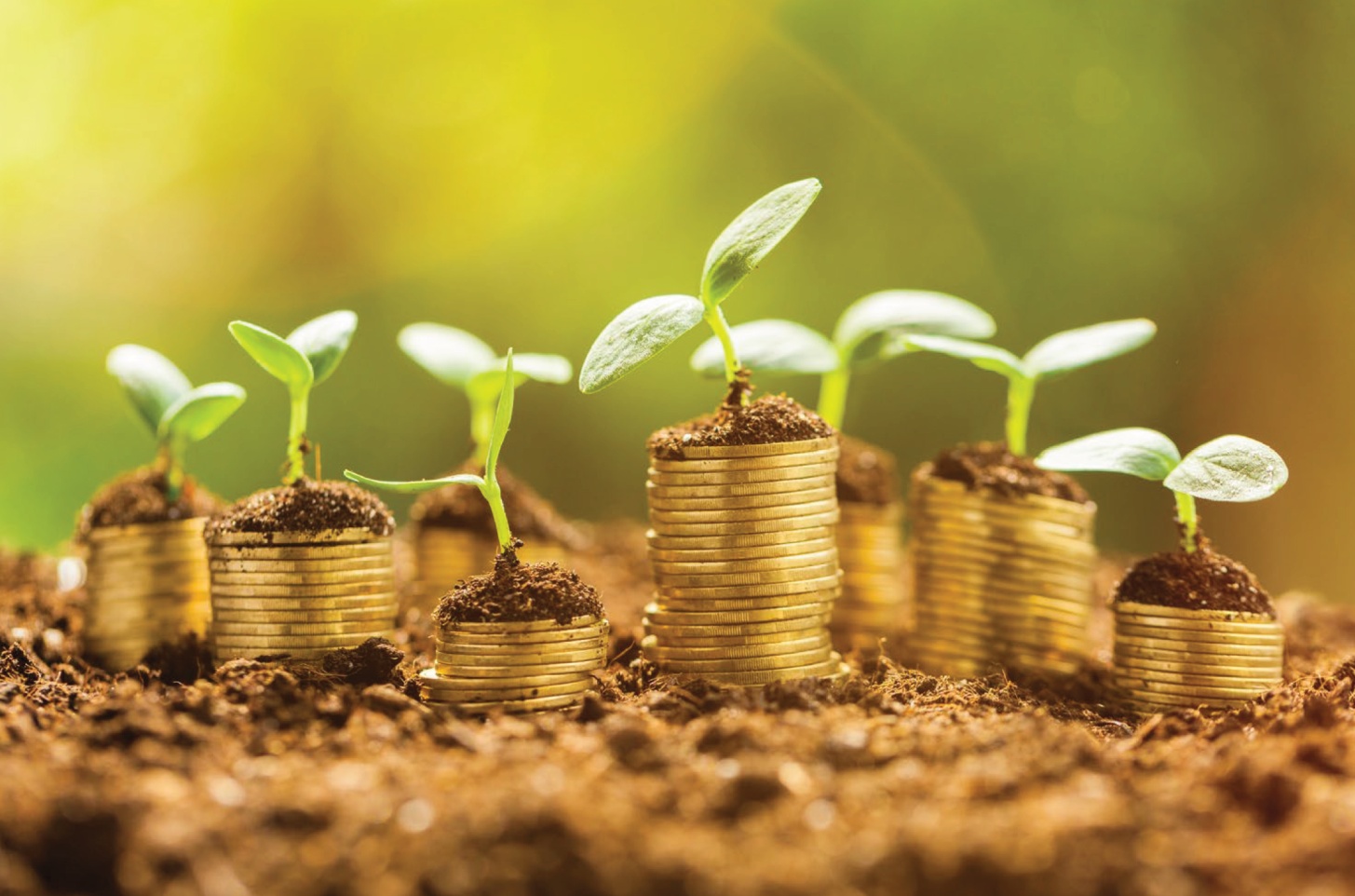 Geld und Währung
Geld
Geld = Mittel zum Güteraustausch und wird beim Kauf bzw. Verkauf von Waren und Dienstleistungen verwendet.
Die Volkswirt-schaftliche Gesamtrechnung (VGR)
Konjunktur und Wirtschafts-wachstum 
Geld
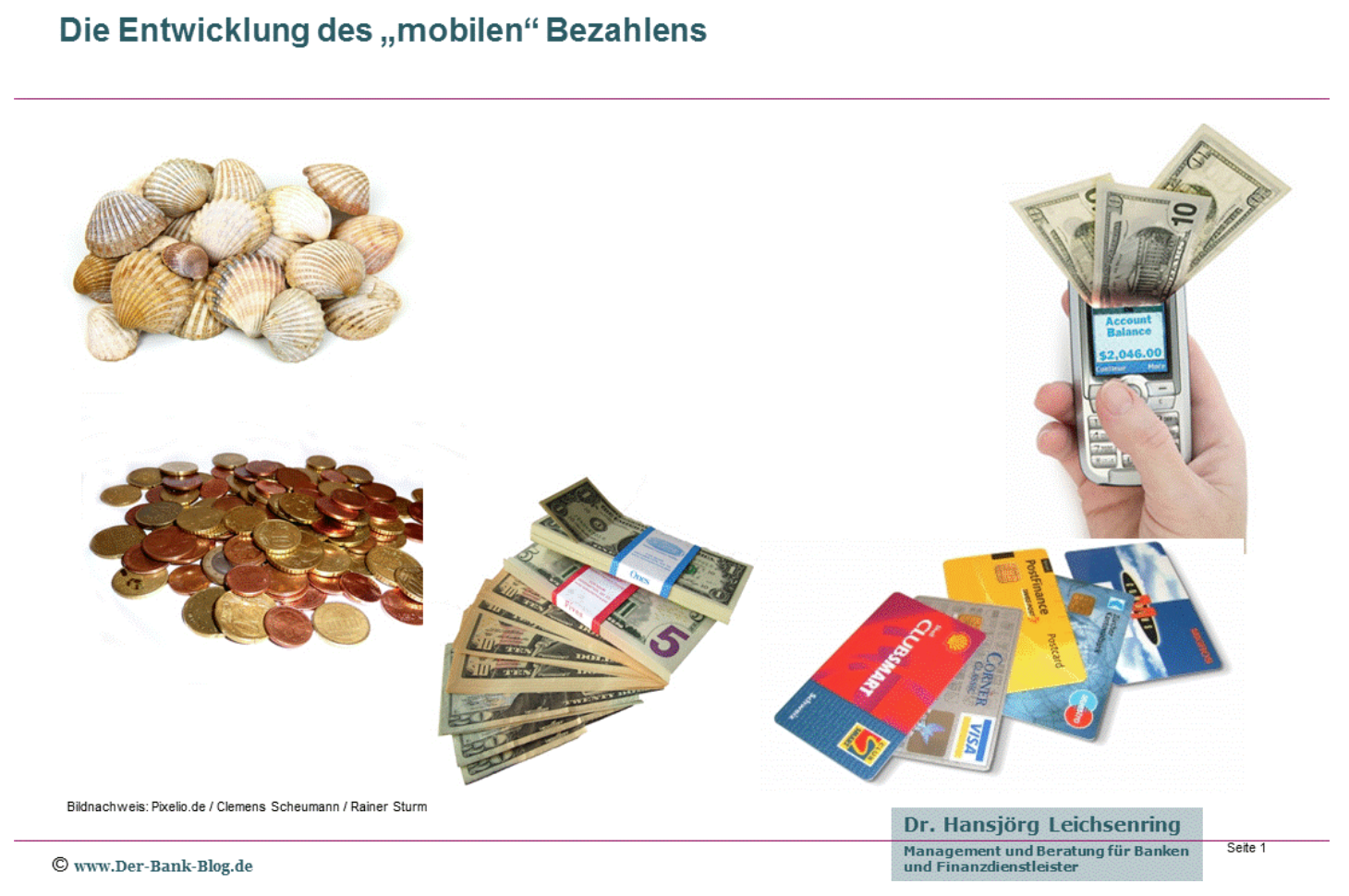 Tausch bis c.a. 7.000 BC

Warengeld (Muscheln,...) bis c.a. 4000 BC

Münzgeld (Krösus) ab ca 700 AC
Stoffwertiges Geld: Münzen haben Wert
Stoffwertloses Geld: Münzen haben kaum Wert 

Papiergeld ab ca 1600 AC

Giralgeld (Buchgeld auf KONTEN)
ab 20. Jhdt

Plastikgeld ab Mitte 20. Jhdt.

Online Banking ab Ende 20. Jhdt

Modernes bezahlen 21. Jhdt
Mobile pay, Pay Pal, ...
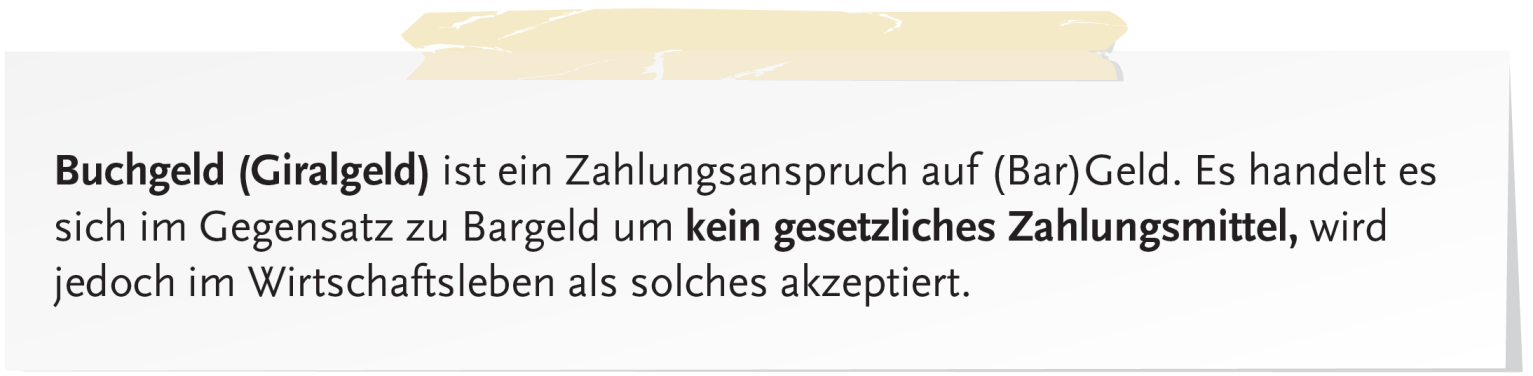 Geld und Währung
Geldfunktionen
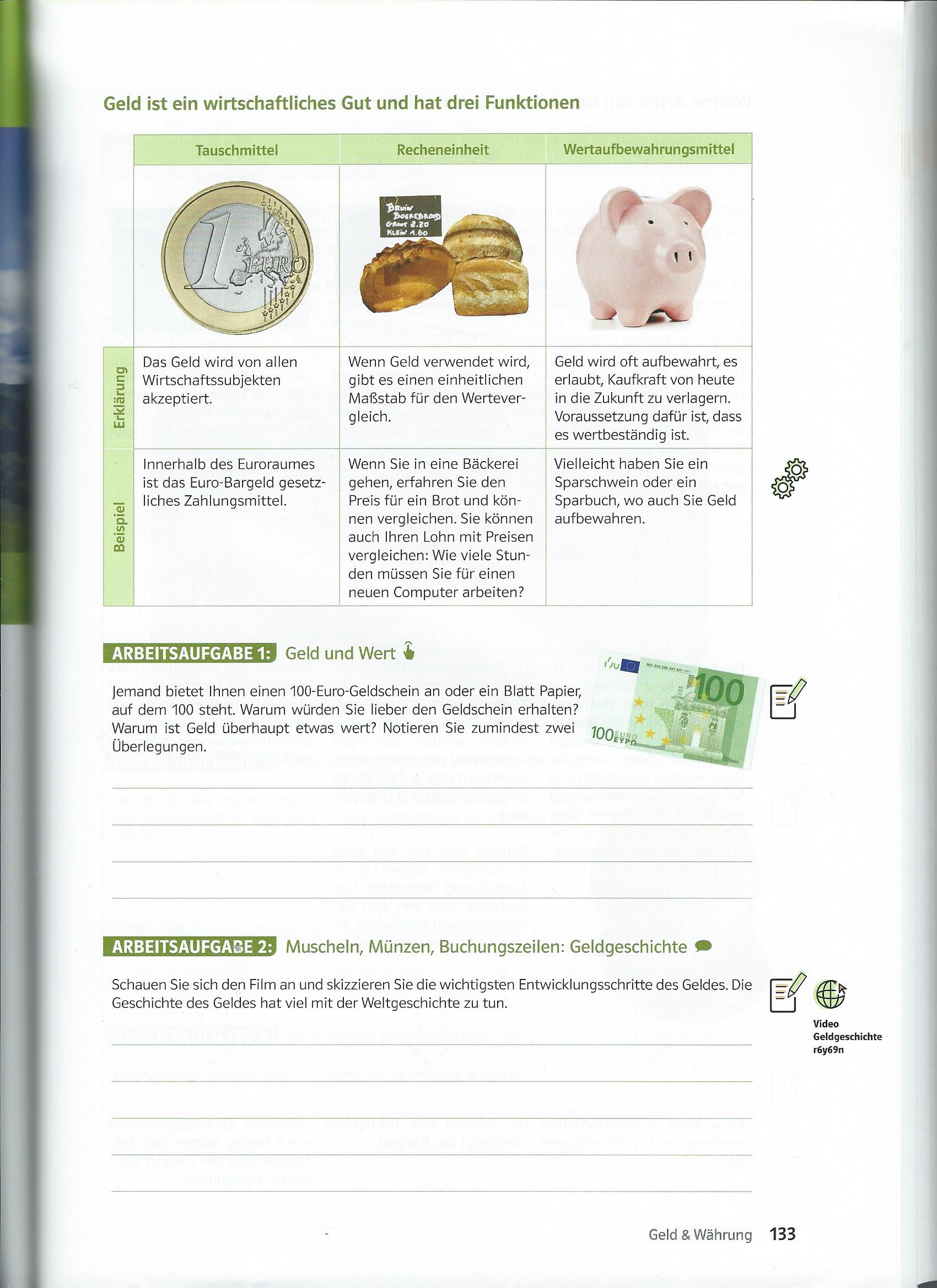 Die Volkswirt-schaftliche Gesamtrechnung (VGR)
Konjunktur und Wirtschafts-wachstum 
Geld
Geld und Währung
Binnenwert (Inflation, Deflation), Außenwert (Wechselkurs)
Der Wert des Geldes wird durch seine Kaufkraft ausgedrückt. 

Kaufkraft = die Gütermenge, die man für eine bestimmte Geldmenge kaufen kann.
Die Volkswirt-schaftliche Gesamtrechnung (VGR)
Konjunktur und Wirtschafts-wachstum 
Geld
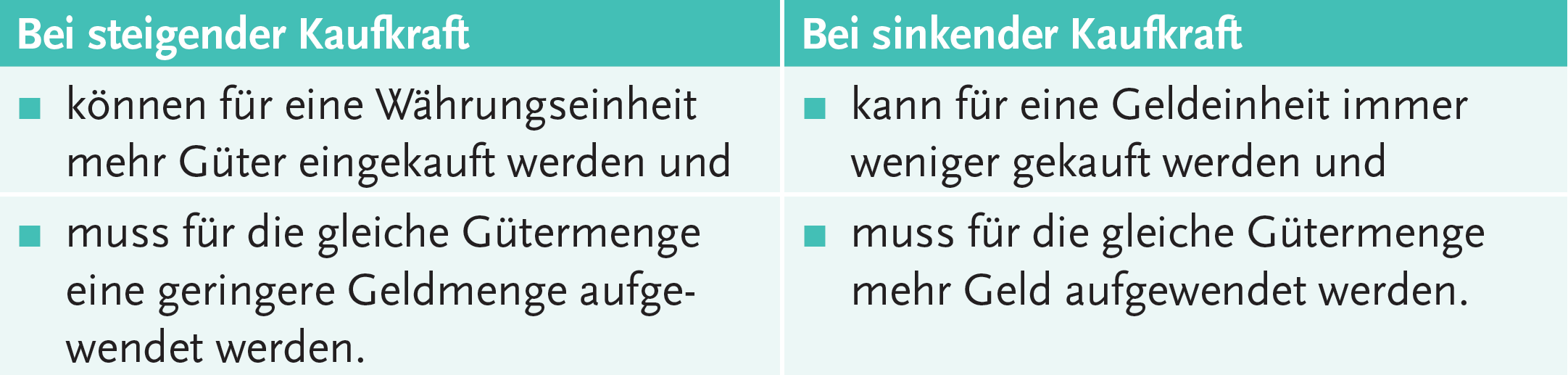 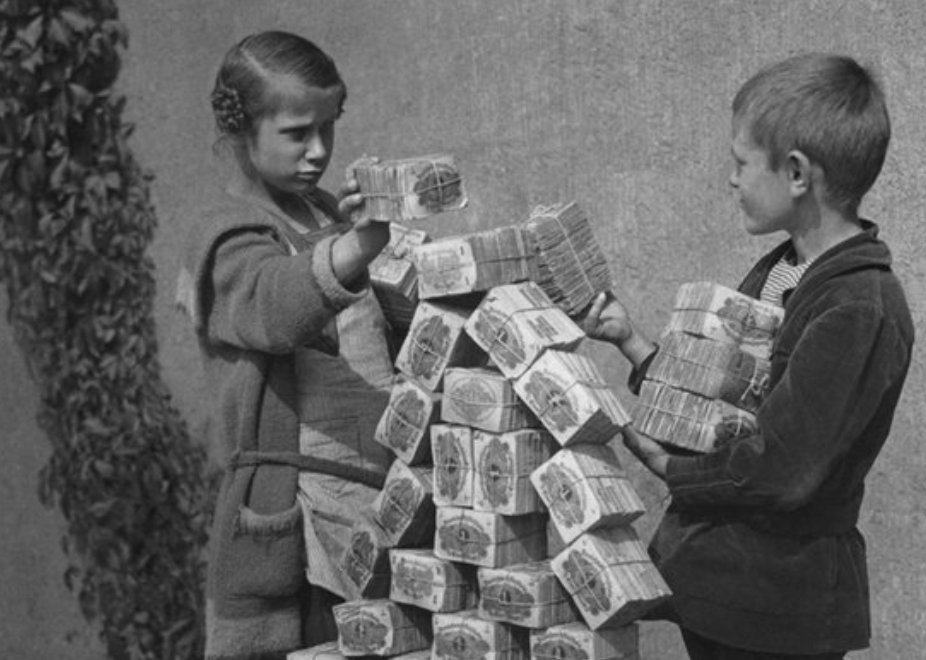 Wenn zu viel Geld gedruckt wird: 
droht Hyperinflation
Geld und Währung
Warenkorb zur Messung der Inflation
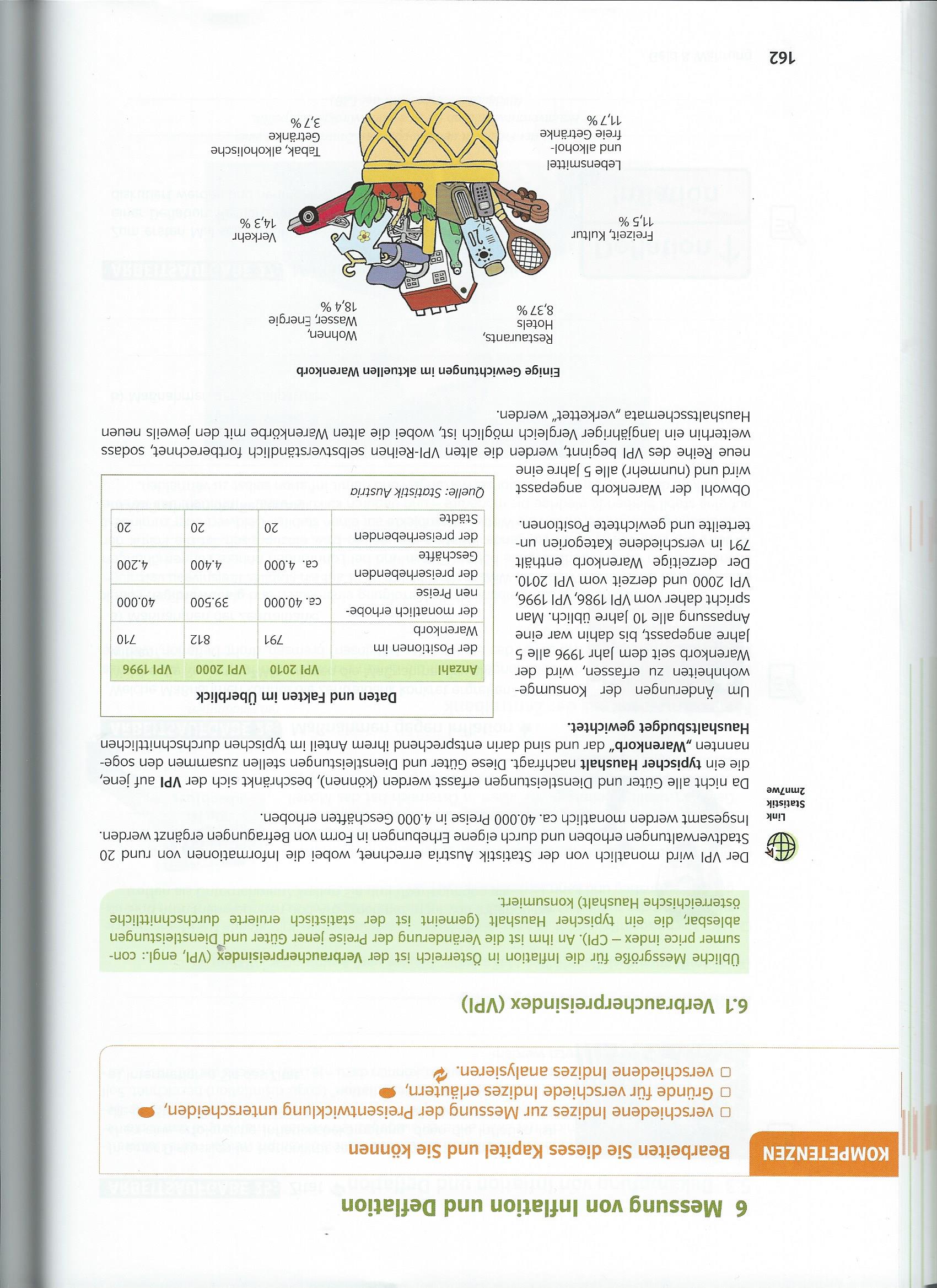 Die Volkswirt-schaftliche Gesamtrechnung (VGR)
Konjunktur und Wirtschafts-wachstum 
Geld
Geld und Währung
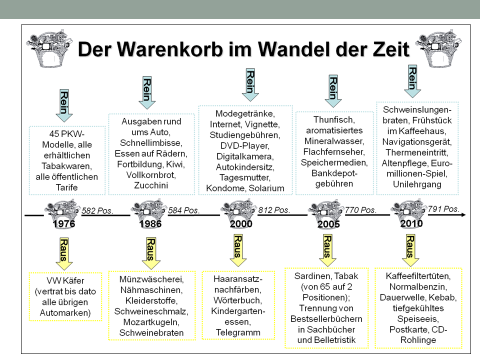 Warenkorb im Wandel der Zeit
Geld und Währung
Störungen des Geld-Güter-Gleichgewichts
Ursache für Inflation: 3 Arten
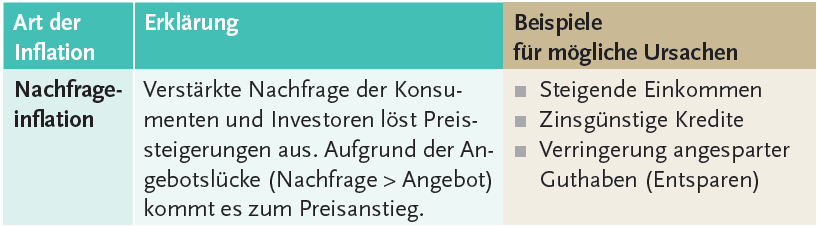 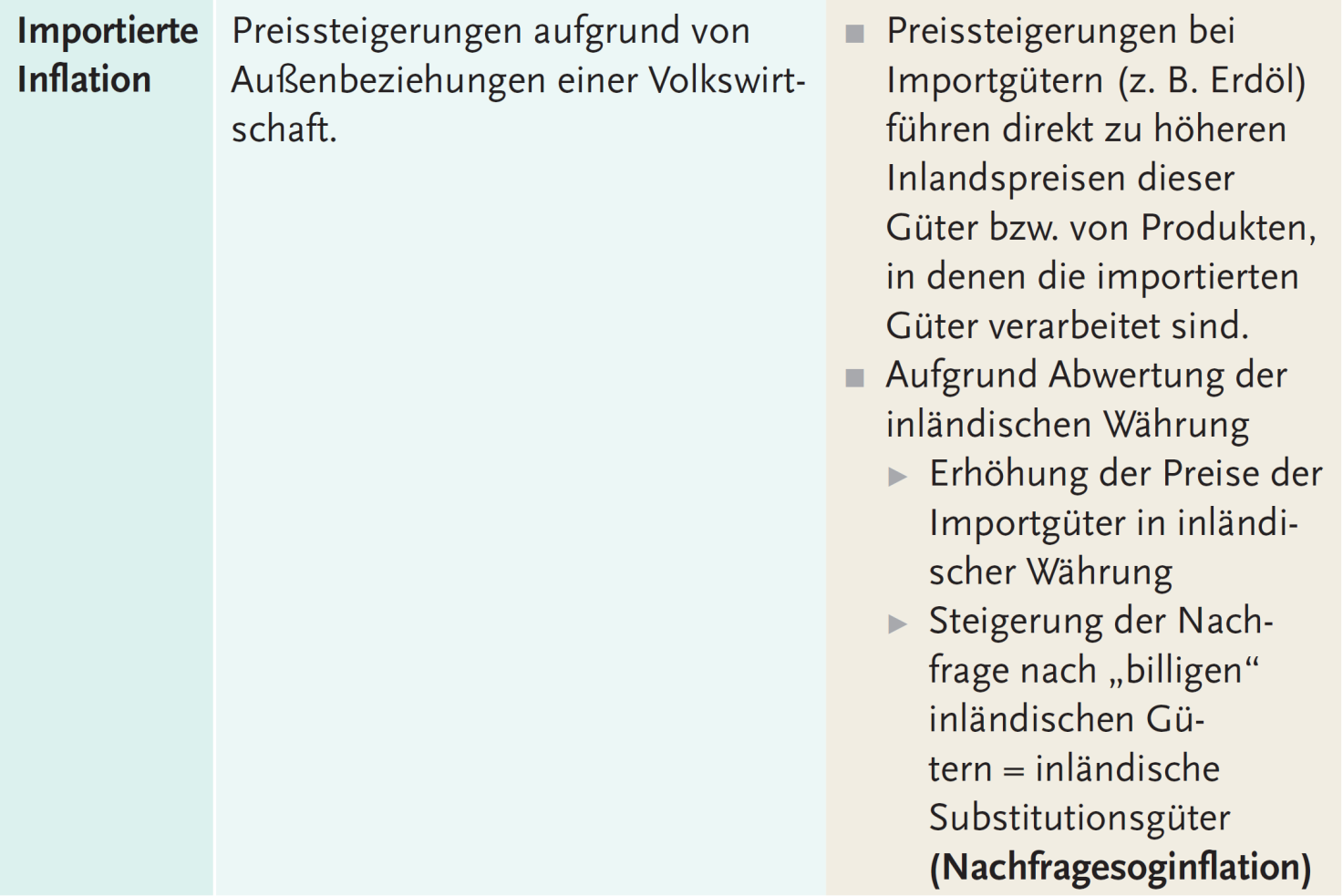 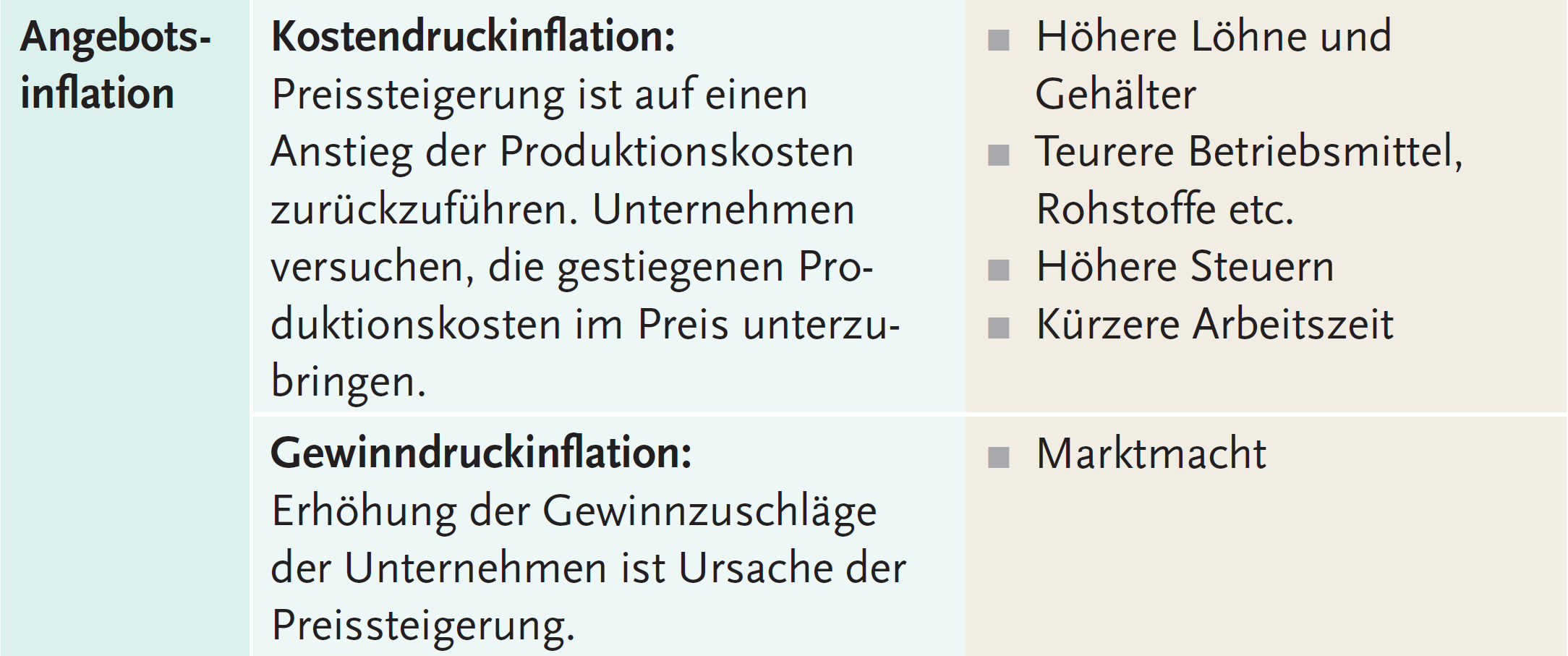 Geld und Währung
Störungen des Geld-Güter-Gleichgewichts
Preis-Lohn-Spirale und Lohn-Preis-Spirale
Die Volkswirt-schaftliche Gesamtrechnung (VGR)
Konjunktur und Wirtschafts-wachstum 
Geld
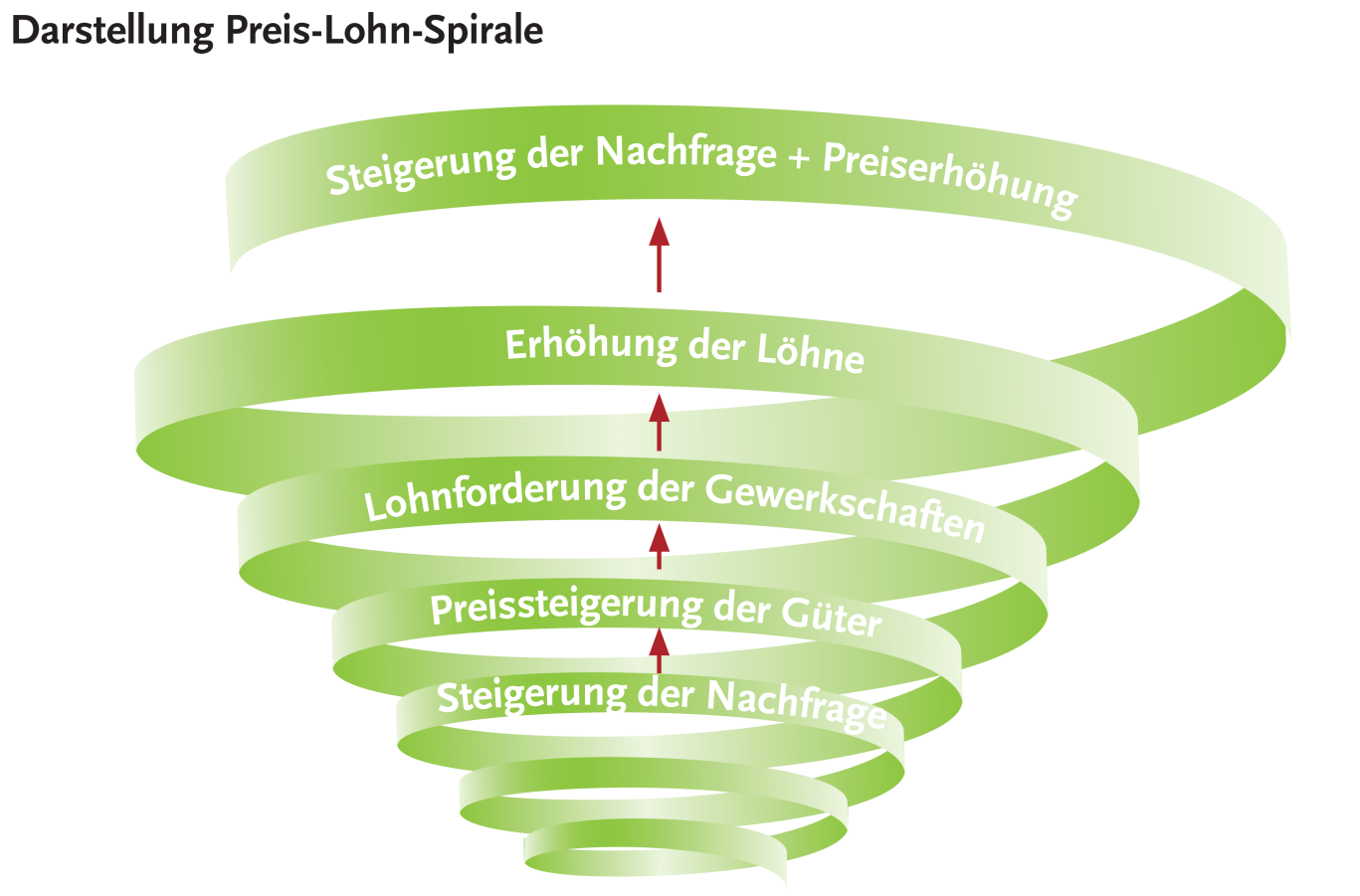 Geld und Währung
Störungen des Geld-Güter-Gleichgewichts
Inflationsbekämpfung

Europäische Zentralbank (EZB)

Leitzinssatz
Steuerung der Geldmenge (M3)

Staat

Nachfragedämpfung
Einkommens- und Lohnpolitik
Streichung von Subventionen
Wettbewerbspolitik
Die Volkswirt-schaftliche Gesamtrechnung (VGR)
Konjunktur und Wirtschafts-wachstum 
Geld
Geld und Währung
Störungen des Geld-Güter-Gleichgewichts
Deflation

Deflation = die anhaltende Geldwertsteigerung bzw. den Rückgang des allgemeinen Preisniveaus der Güter. 

Deflation bedeutet, dass sich (im Verhältnis zu den Gütern) zu wenig Geld im Umlauf befindet.


Die Folgen einer Deflation sind:
Preisstürze
Flucht in das Geld (Geldhortung)
Nachteile für Schuldner und Vorteile für Gläubiger
Behinderung des gesamtwirtschaftlichen Wirtschaftsablaufes
Arbeitslosigkeit
Die Volkswirt-schaftliche Gesamtrechnung (VGR)
Konjunktur und Wirtschafts-wachstum 
Geld
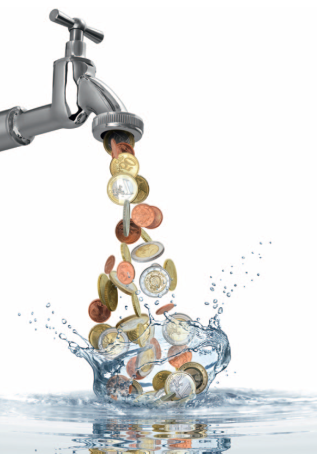 Geld und Währung
Störungen des Geld-Güter-Gleichgewichts
Stagflation

Stagflation ist das gleichzeitige Auftreten von wirtschaftlicher Stagnation und hohe Arbeitslosigkeit in Verbindung mit hoher Inflation. Die produzierte Güter-menge bleibt gleich, aber die Preise steigen.
Die Volkswirt-schaftliche Gesamtrechnung (VGR)
Konjunktur und Wirtschafts-wachstum 
Geld
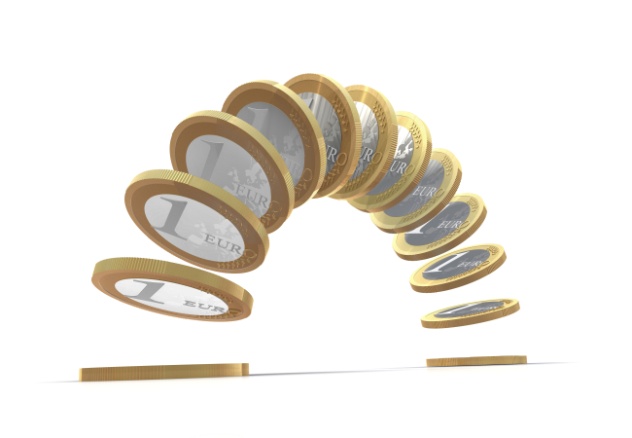